LAICOS MICdePuerto AsísPutumayoCelebramos Agradecidos-as BICENTENARIOM. ALFONSA Colombia14 nov 2016
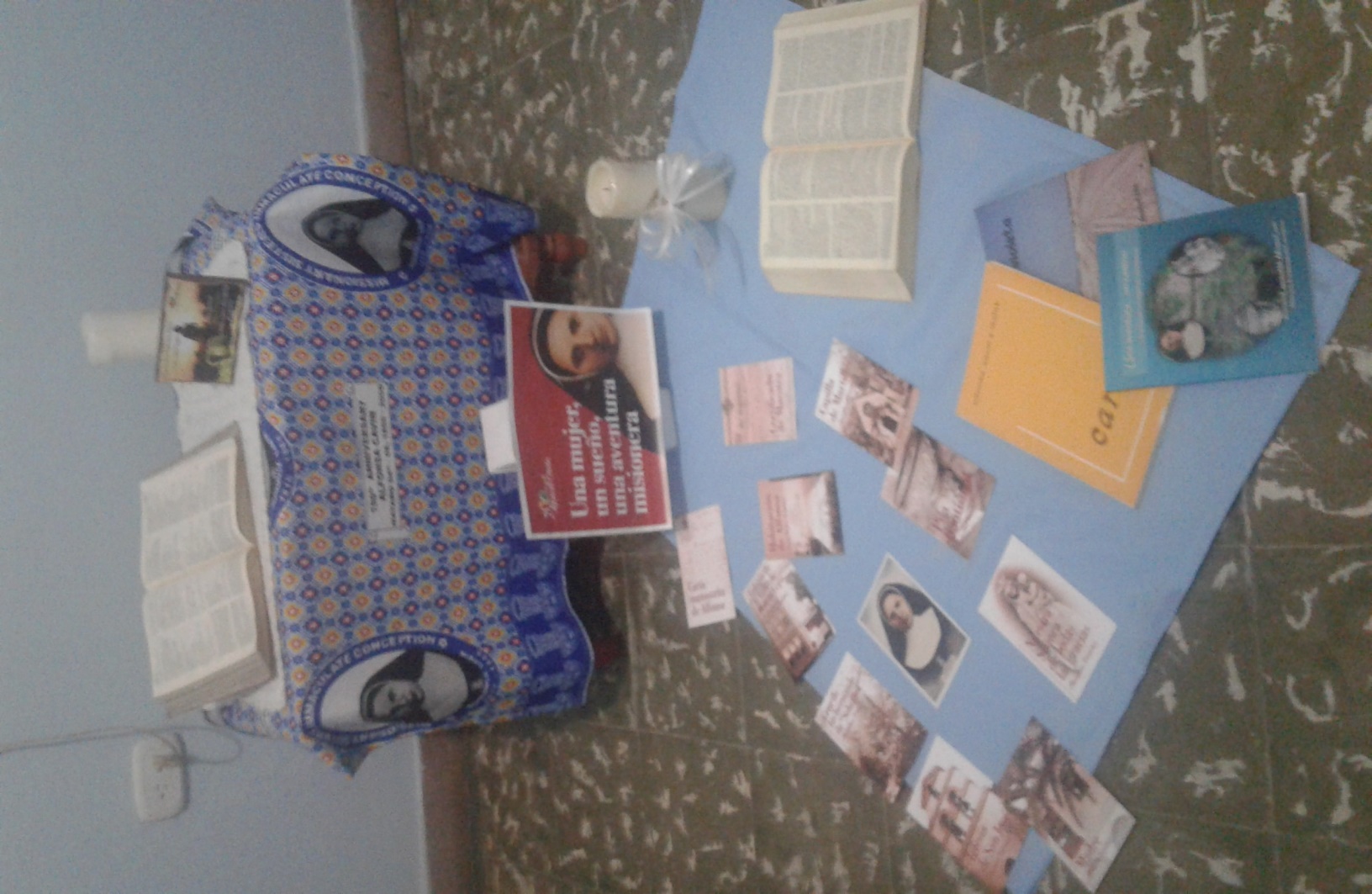 Unidos como familia MIC celebramos agradecidos la vida que hoy sigue dando fruto.
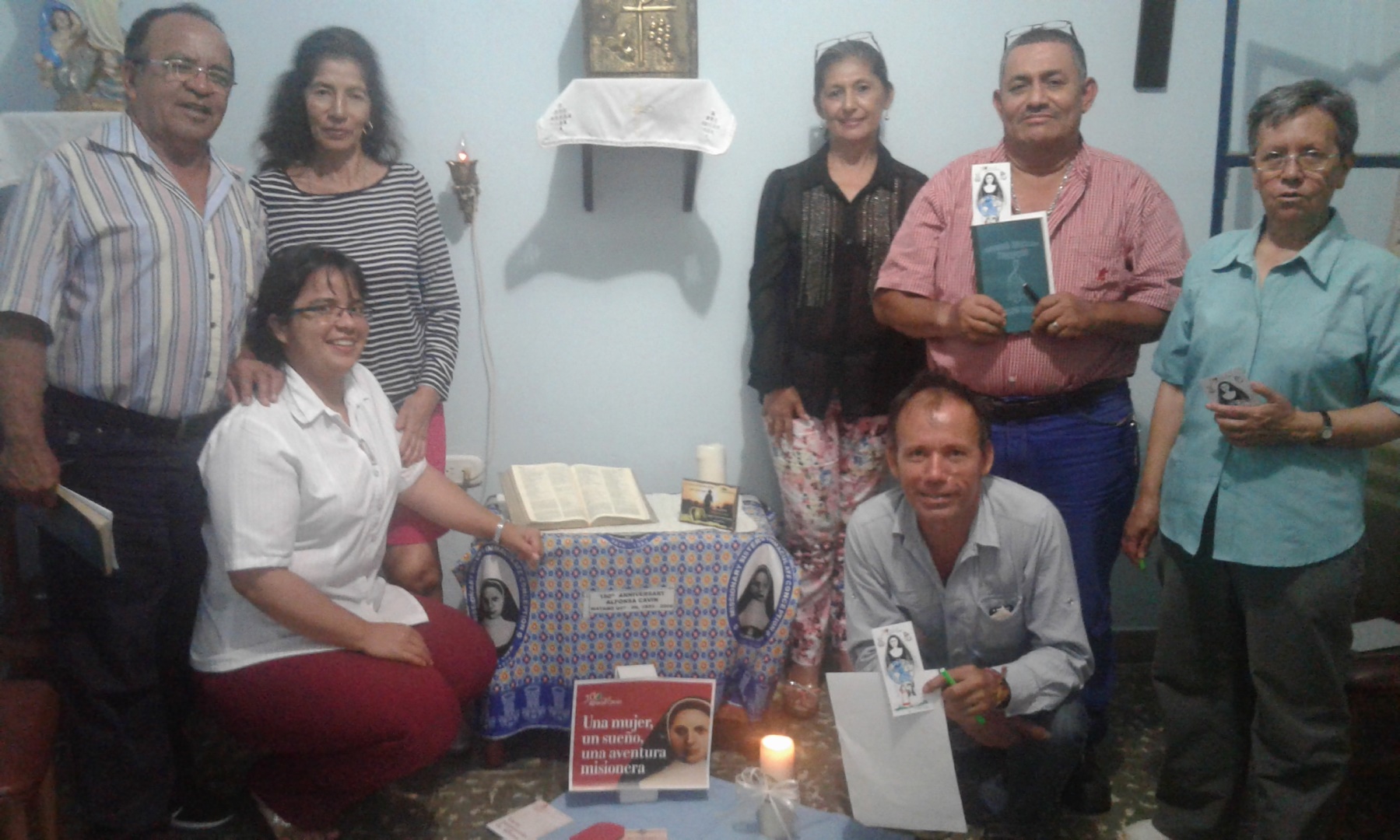 En nuestra celebración nos retomamos el texto de la biografía de Madre Alfonsa para agradecer su nacimiento, vida y entrega misionera en respuesta al llamado de Dios por el cual se realizó como mujer y se hizo posible el Carisma del que somos parte viviéndolo hoy en este territorio colombiano.
Compartimos nuestros sentimientos más profundos generados al escuchar la vida de  Madre Alfonsa y  nos fuimos llenando
De alegría, esperanza, admiración  y compromiso con su admirable servicio misionero.
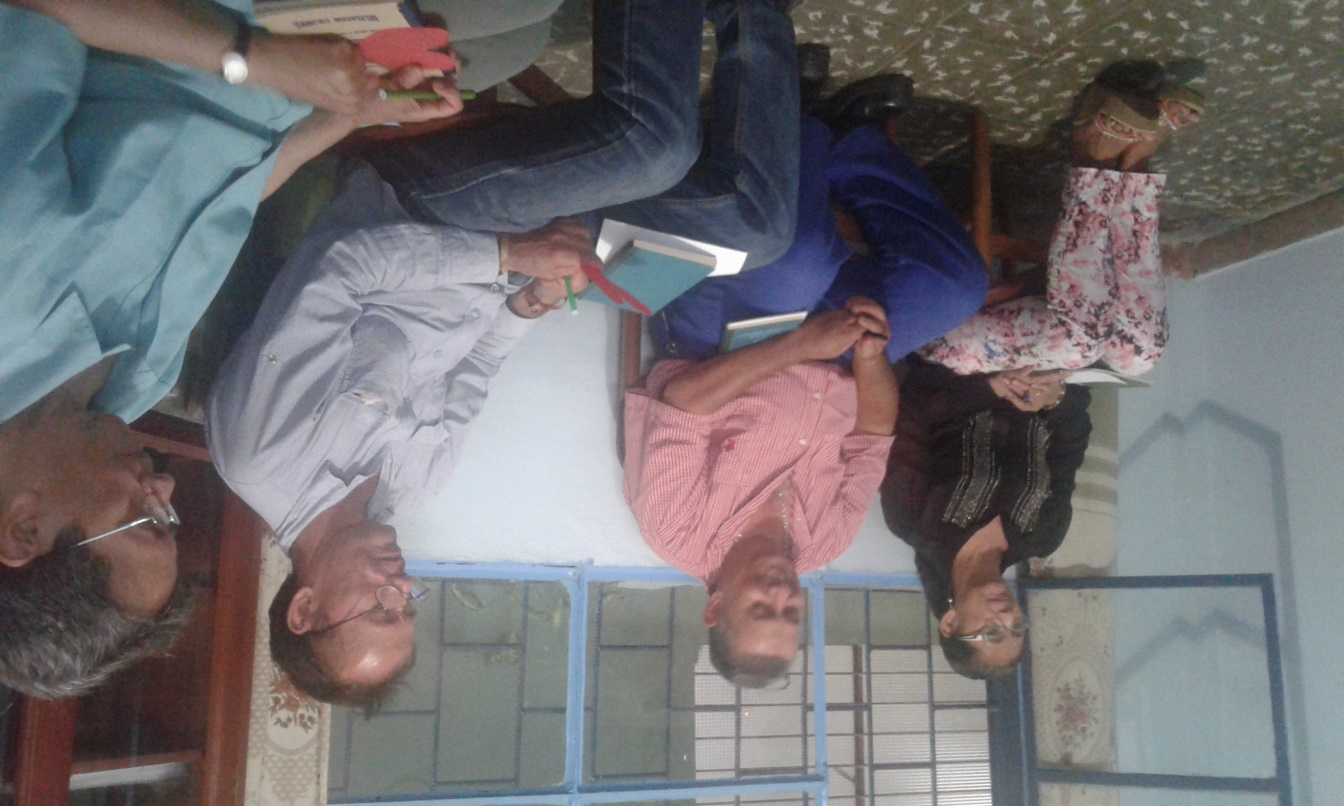 Con sencillas  oraciones escritas por cada uno, que agradecimos a Dios  por el regalo de la vida de M. Alfonsa Cavín,  y a través de ella la vida de la familia Concepcionista.
Con brindis y compartir de vida, nuestra celebración fue expresión agradecida…
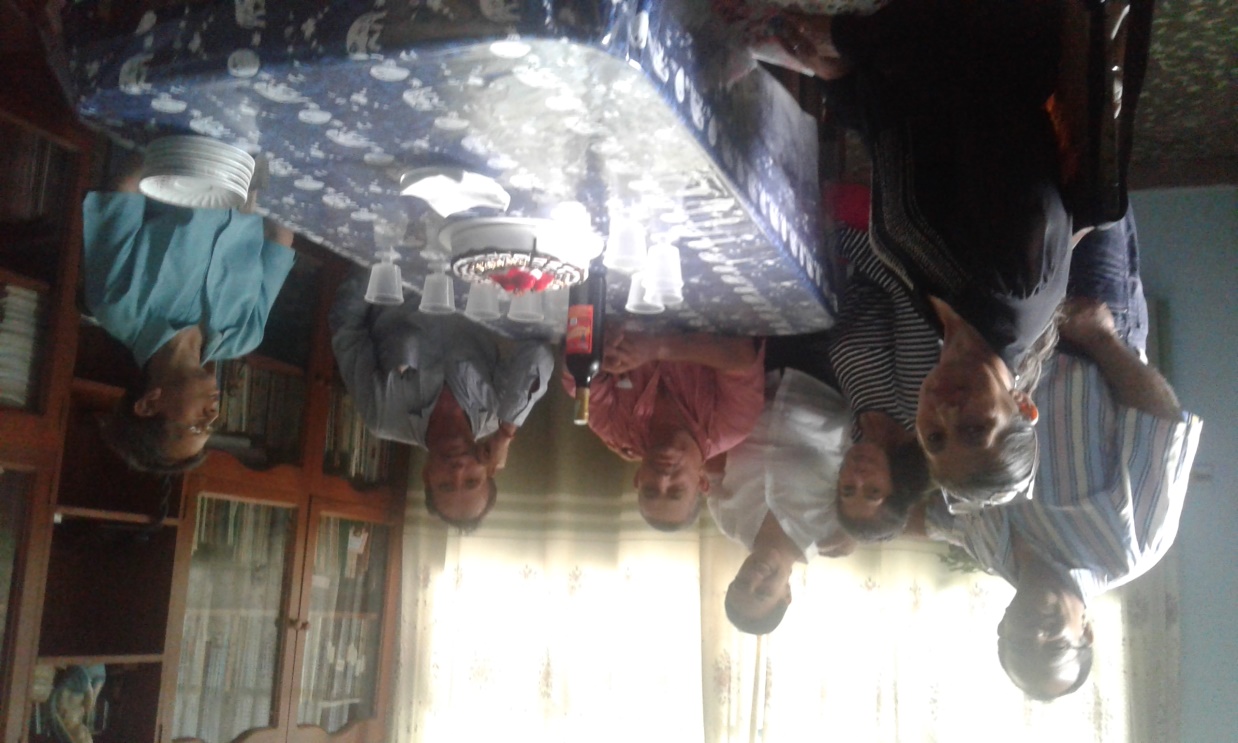 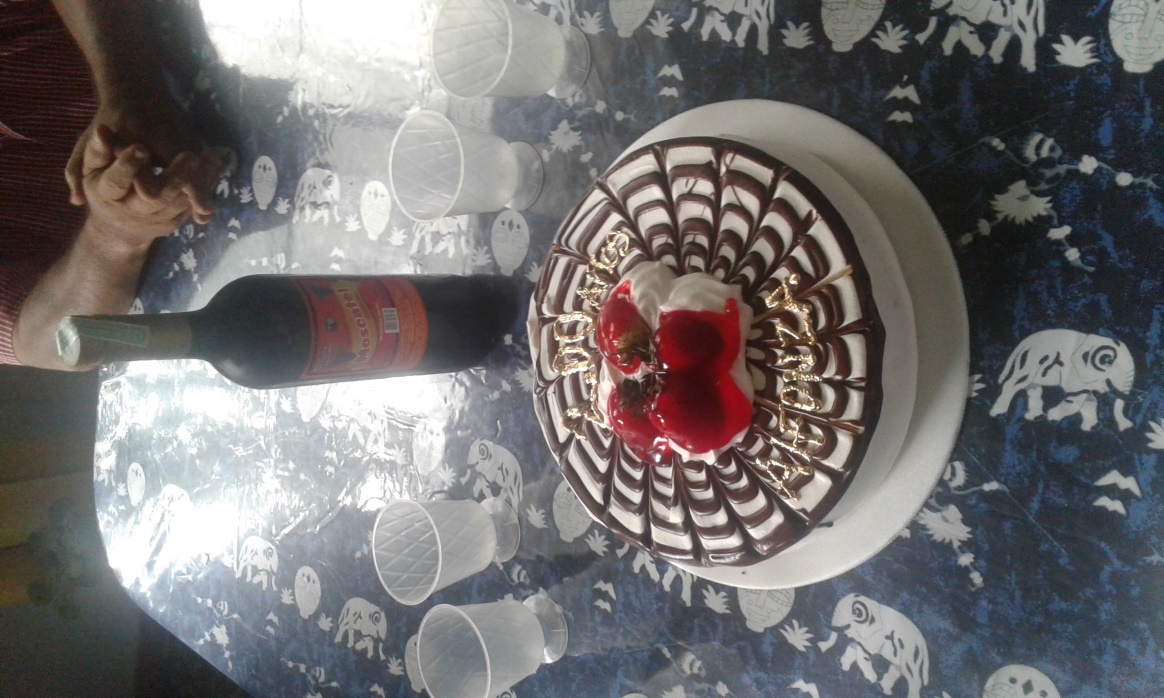 porque  Dios nos ha confiado también esta semilla que seguirá creciendo y fructificando como árbol frondoso.